Association La Symphorine
Assemblée Générale
26 Février 2017
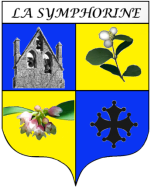 21/03/2017
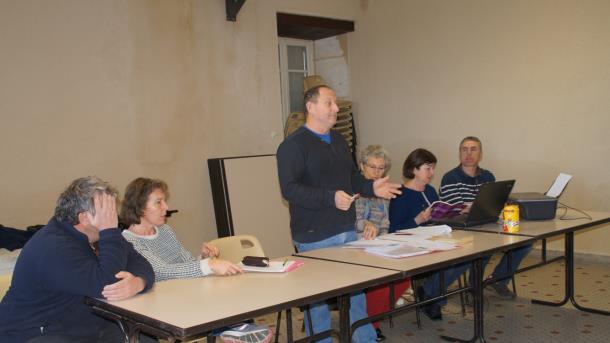 Création de L’associationle 21 Février 2016
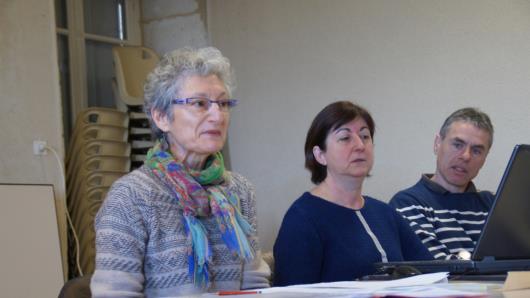 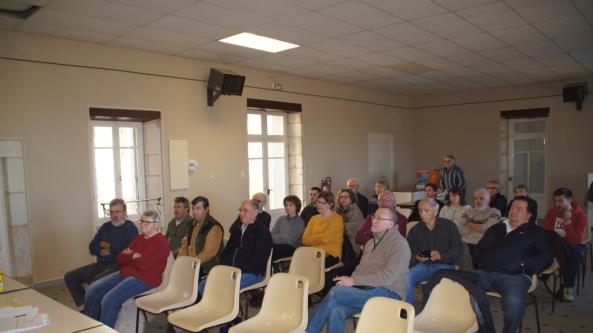 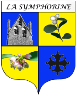 21/03/2017
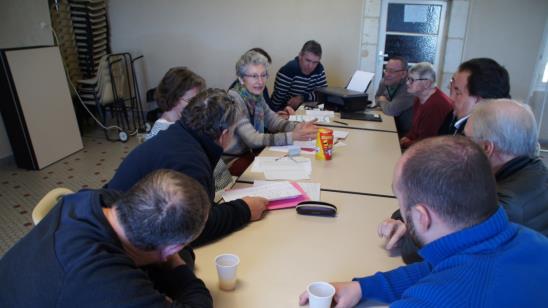 Election du CA
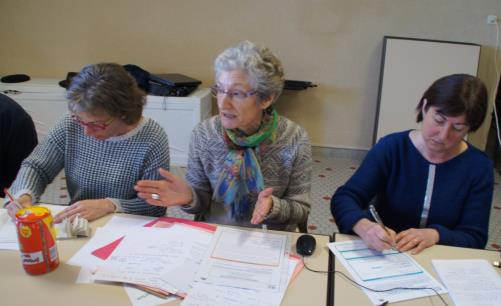 Puis du Bureau
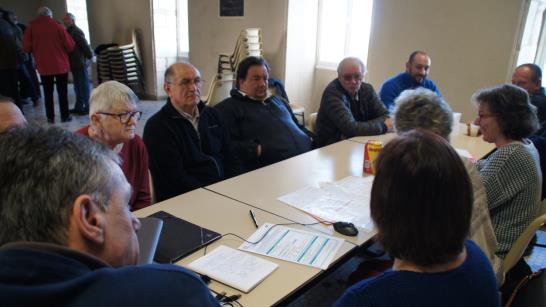 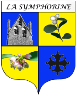 21/03/2017
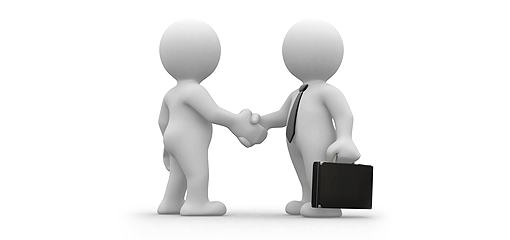 Démarches et Partenariat
Mairies
(Caylus/Mouillac/Puylaroque)
Administration Fiscale
Assurance
DDCSPP
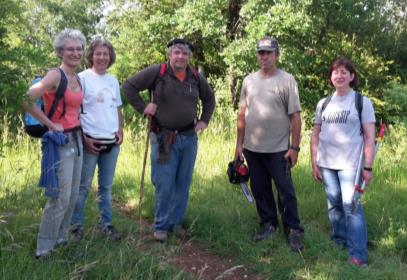 Crédit Agricole
> Subvention Matériel
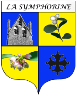 21/03/2017
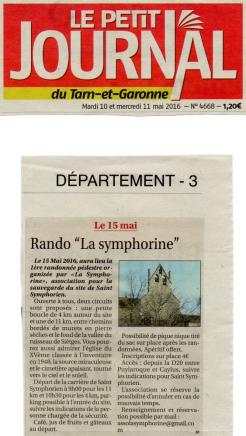 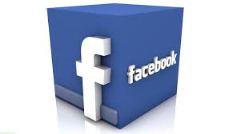 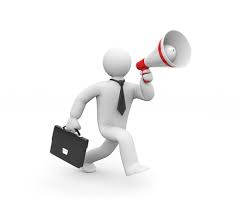 Communication
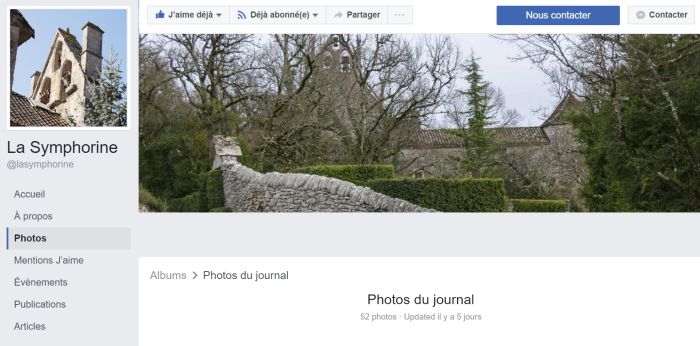 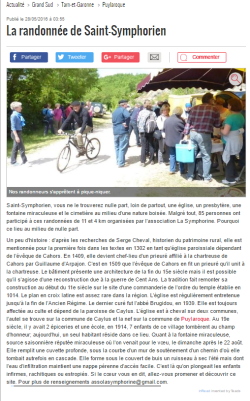 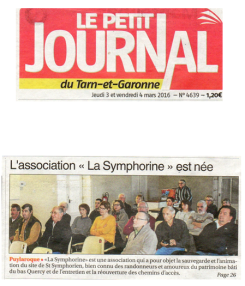 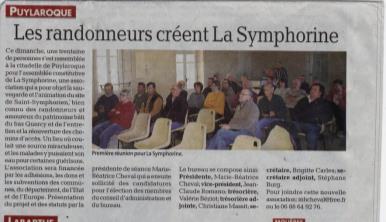 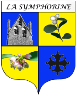 21/03/2017
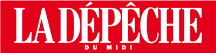 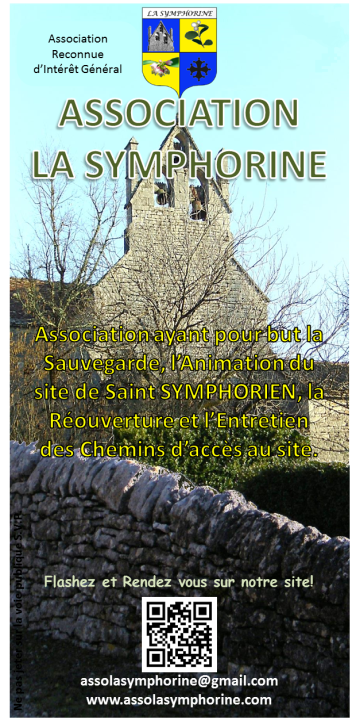 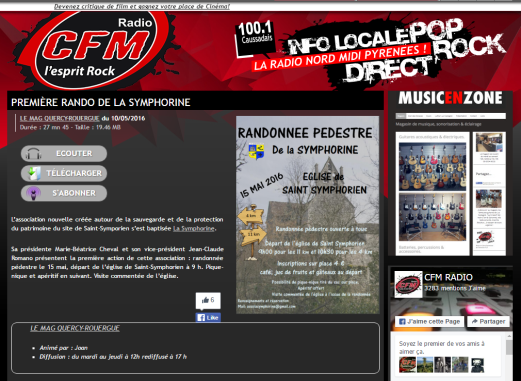 www.assolasymphorine.com
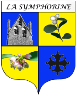 21/03/2017
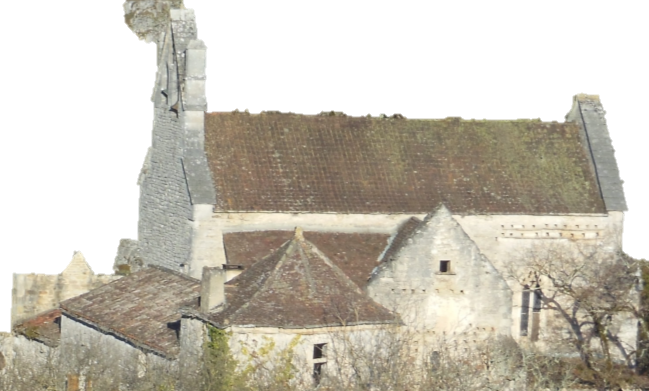 Etat des Lieux La Chapelle
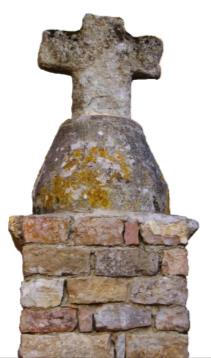 1er RDV sur Site avec l’Architecte des Bâtiments de France le12 Avril 2016, le Conservateur des Antiquités et Objets d’Art, les Mairies, l’Association et le propriétaire du Presbytère.
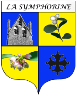 21/03/2017
Lancement d’une Etude Diagnostic auprès des Architectes du Patrimoine (Financement Etat, Conseil Régional, Conseil Départemental, Mairies Puylaroque et Caylus). Réalisation pour fin Juillet 2017.
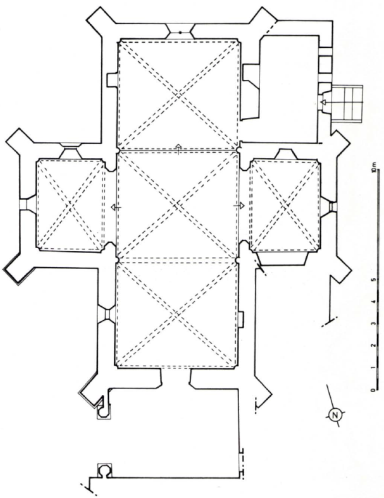 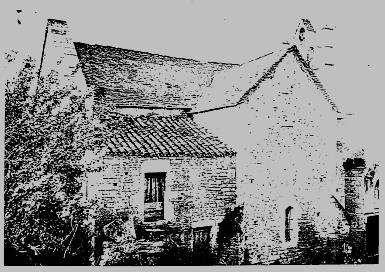 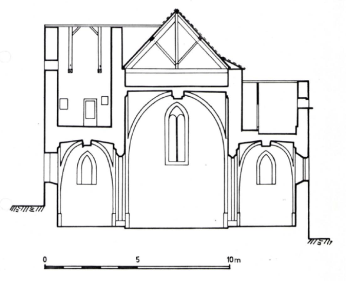 > Un premier rdv a eu lieule 25 Janvier 2017
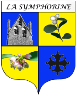 21/03/2017
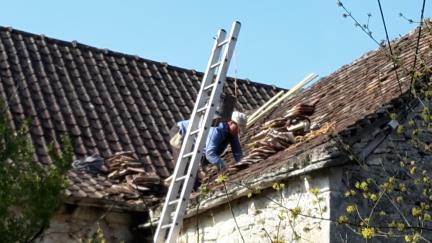 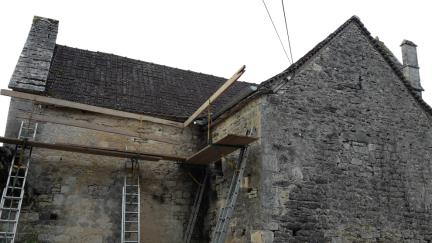 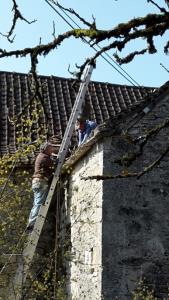 - Couvertures 
- Evacuation Eaux Pluviales
Réalisation des
premiers travaux
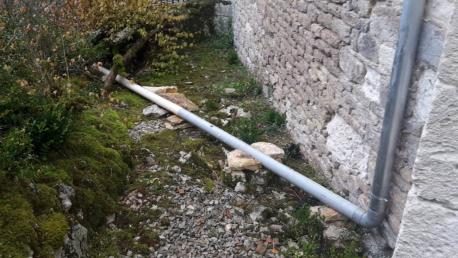 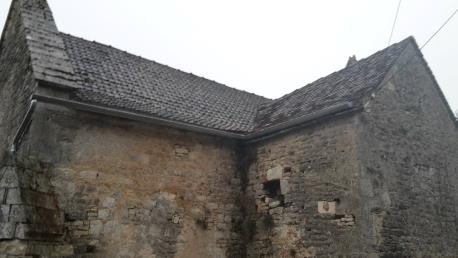 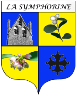 21/03/2017
Rencontre avec le Diocèse
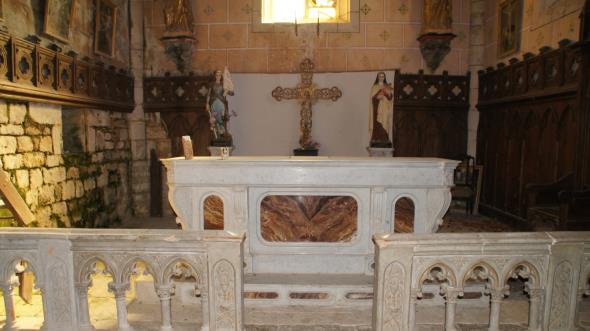 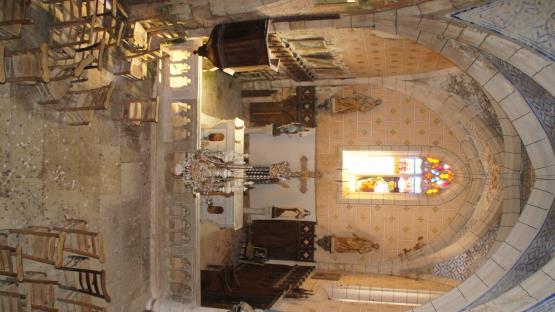 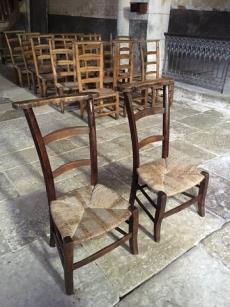 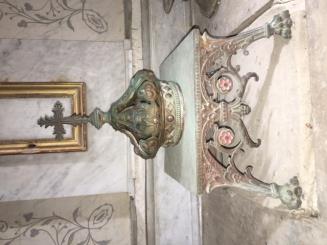 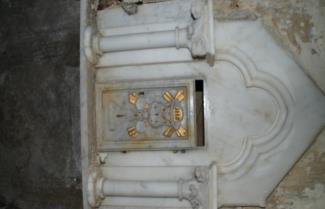 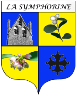 Chapelle  toujours affectée au culte
21/03/2017
Animation du Site
15 MAI 2016: Randonnées Tout Public et Visite de la Chapelle
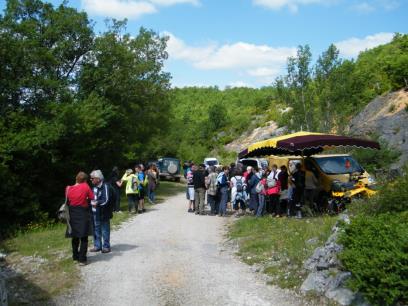 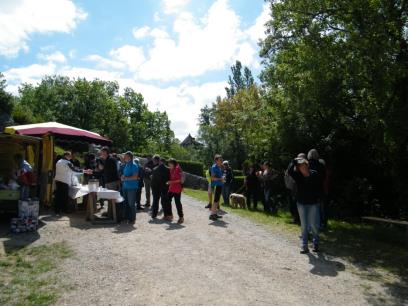 2 Circuits

84 Inscrits
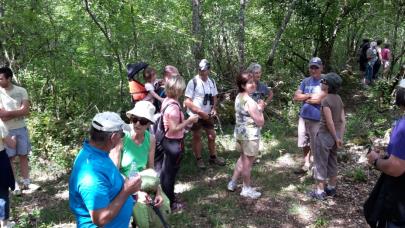 Visite en continue de la Chapelle
Pique – Nique convivial
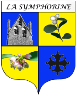 21/03/2017
AOUT 2016: Randonnée Nocturne pour les Adhérents (17 Personnes!)
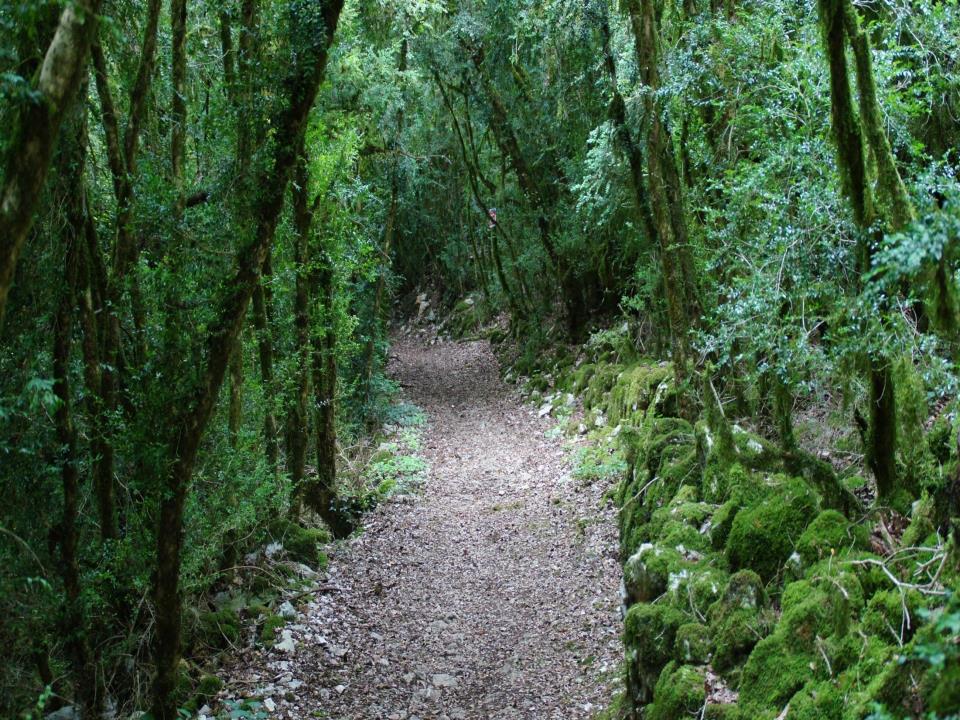 Protection du Patrimoine:Les Chemins Ruraux
13 Tronçons sur Caylus et 17 sur Puylaroque en cours d’inscription au Plan Départemental des Itinéraires de Petites Randonnées
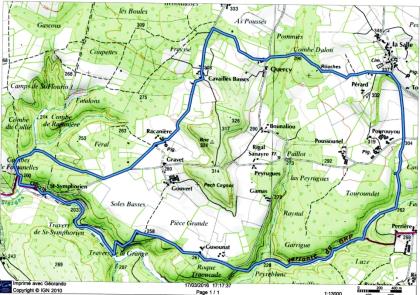 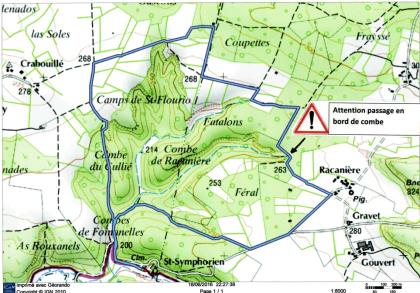 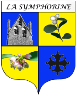 21/03/2017
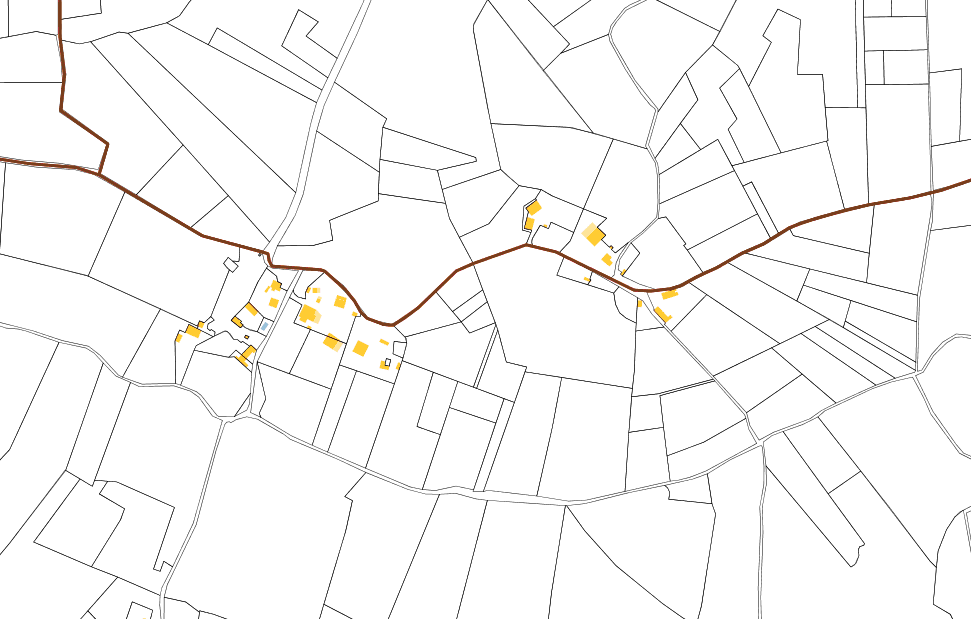 Recenser tous les chemins ruraux sur le cadastre des deux communes.


S’assurer auprès des deux communes que ces chemins sont toujours sur le domaine communal et que aucunes ventes ou servitudes soient en cours.


Sélectionner les chemins pouvant contribuer à la création de boucle, au départ de Saint Symphorien et ayant un intérêt patrimonial.

Reconnaissance sur le terrain pour évaluer les travaux de débroussaillage et d’entretien.
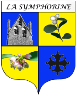 21/03/2017
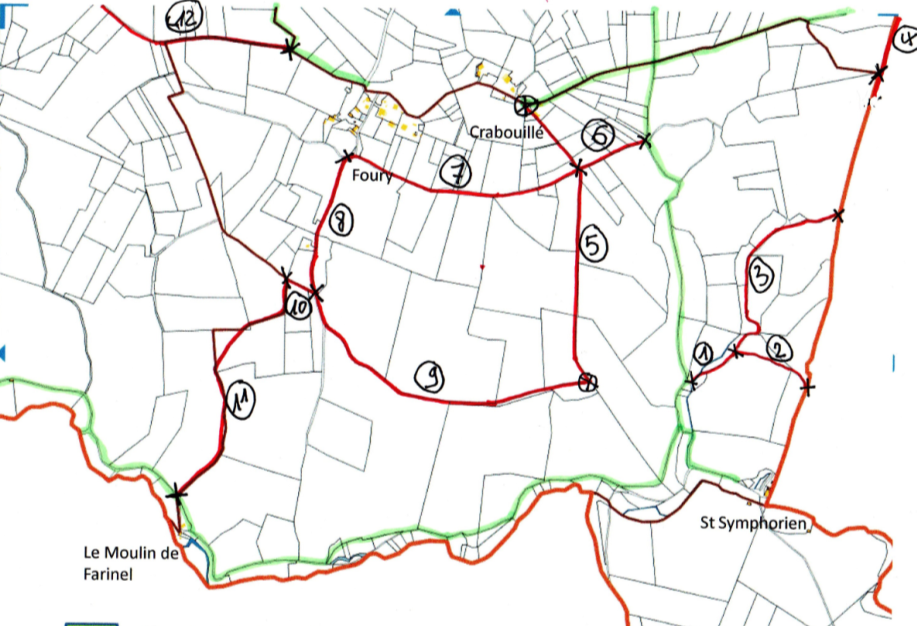 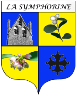 21/03/2017
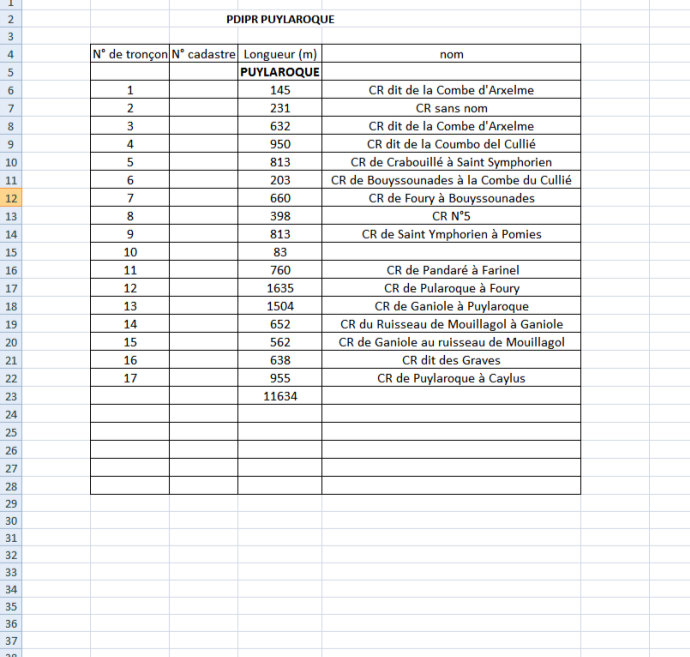 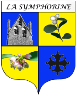 21/03/2017
Boucle des Combes 6 km
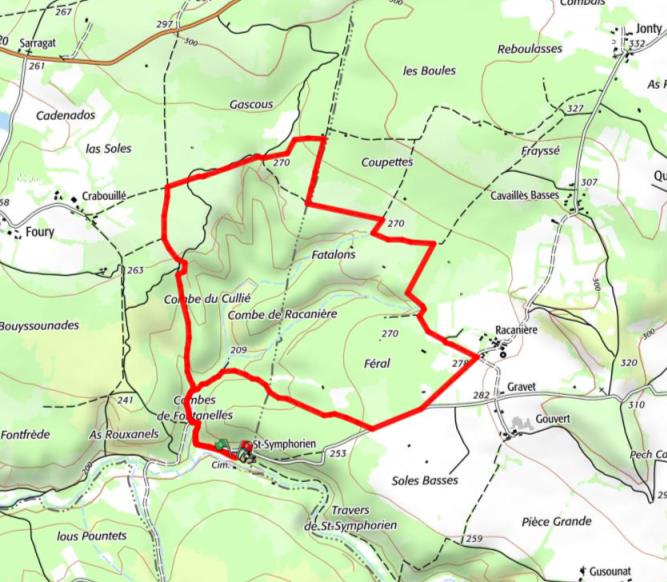 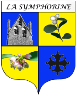 21/03/2017
Boucle de la Salle 11 Km
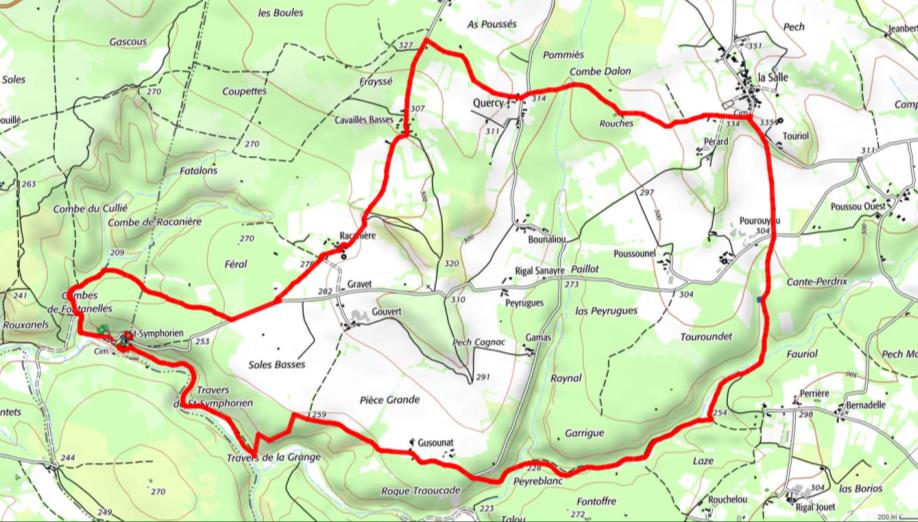 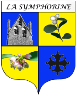 21/03/2017
Boucle de Cairns 7,5 km
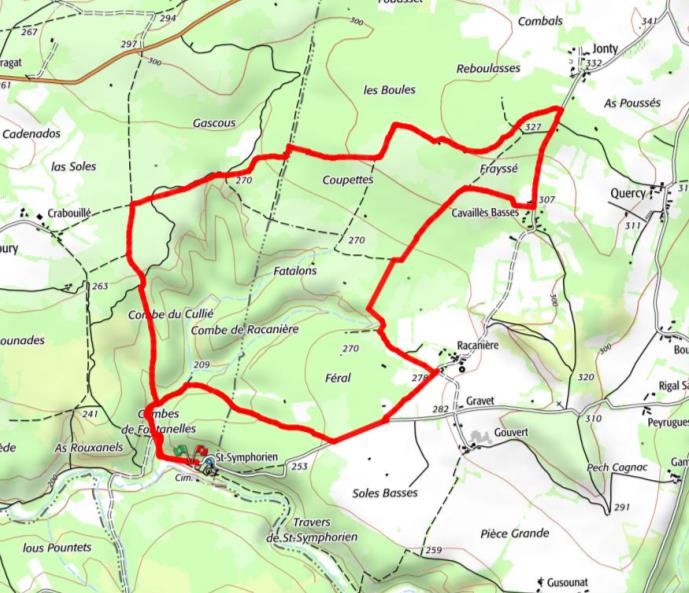 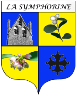 21/03/2017
Boucle du moulin de Farinel  6 km
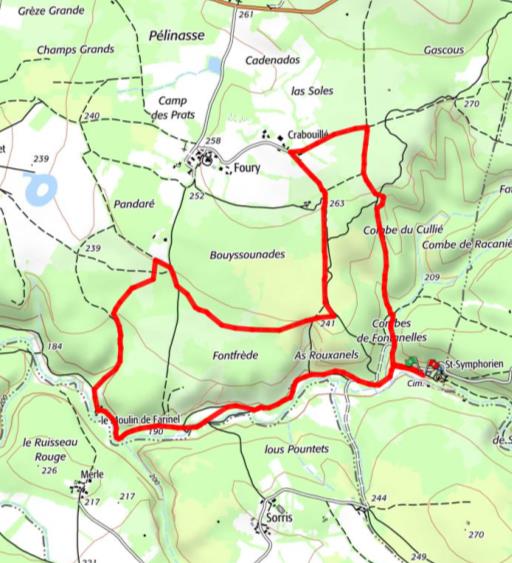 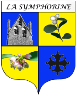 21/03/2017
Variante boucle du moulin de Farinel 6 km
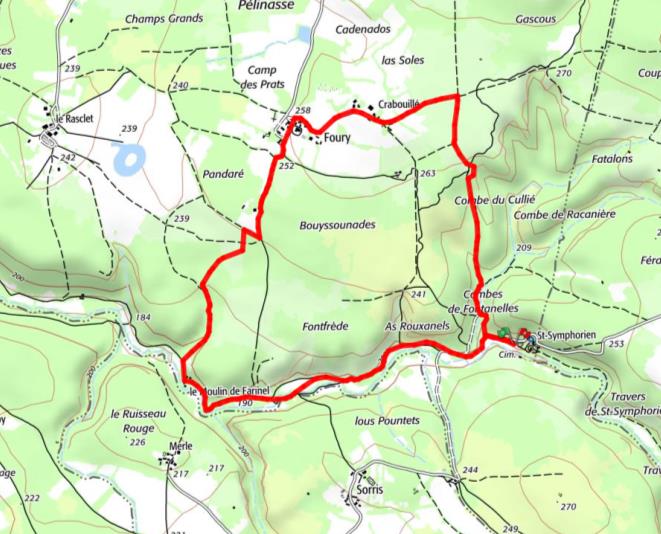 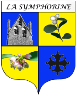 21/03/2017
Grande boucle St Symphorien-Mouillac-Puylaroque 19 km
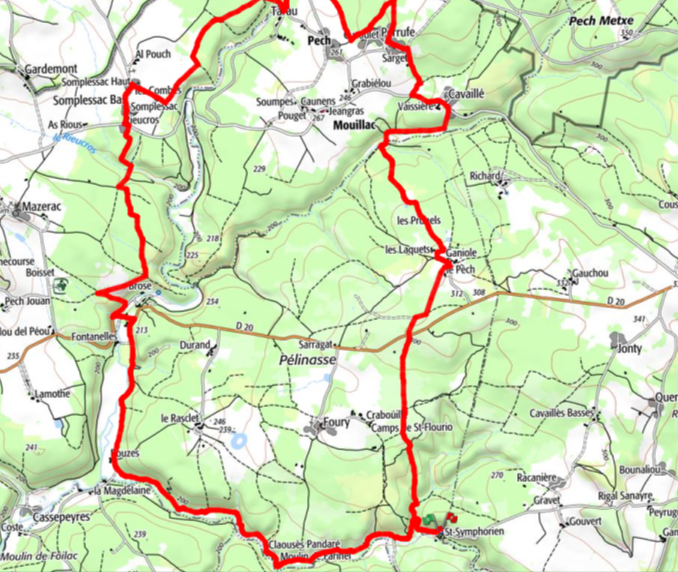 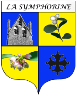 21/03/2017
75 km
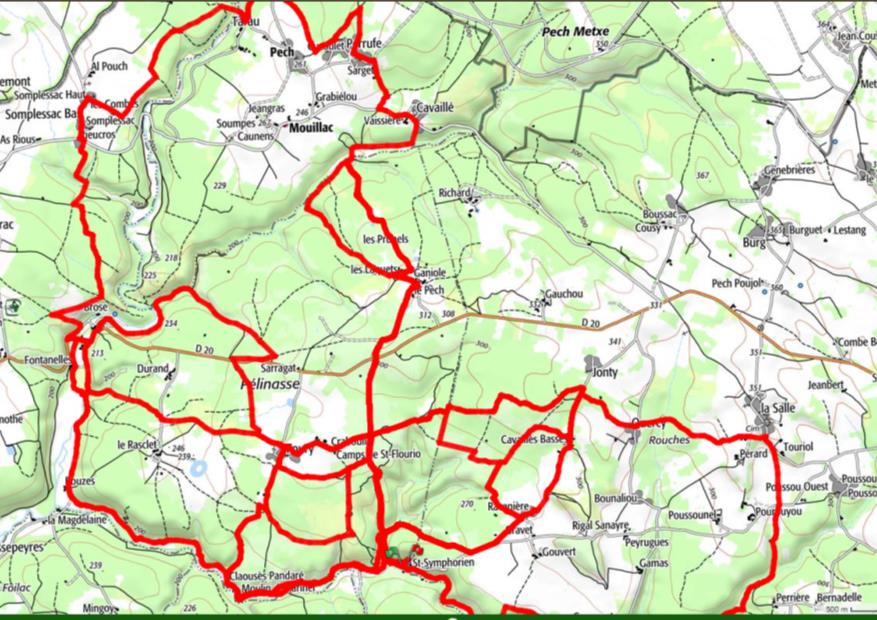 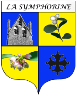 21/03/2017
imprescriptibles et inaliénables
soutien financier du Conseil Départemental et technique pour les communautés de communes
PDIPR
Le Plan Départemental des Itinéraires de Promenade et de Randonnée
Ce Plan prévu dans les lois de décentralisation, en particulier celle de juillet 1983 donne aux Conseils départementaux la prérogative de créer un véritable conservatoire des chemins ruraux permettant aux communes d’inscrire dans cet outil les chemins ruraux, qu’elles souhaitaient préserver,

	

inscription qui vont les rendre 	Imprescriptibles et Inaliénables
12 km sur la commune de Puylaroque
10 km sur la commune de Caylus
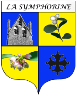 21/03/2017
Convention  entre les deux communes et
la Symphorine
Entre les soussignés :
L’association …………………………………….…………… représentée par M. Mme ……………………, son (sa) Président(e), dûment habilité(e) par délibération du …………., dont le siège social est ………………………………………………………………., ci-dessous désignée « l’Association »,
D’une part,   
         
La Commune de ……………………………………………………. représentée par son Maire, 
D’autre part,
Article 1 : Objet de la convention
La présente convention a pour objet de permettre l’ouverture, l’entretien, le balisage, et la circulation piétonne, équestre ou cycliste non motorisée sur des chemins inscrits au Plan Départemental des Itinéraires de Promenade et de Randonnée (PDIPR).tel que défini par la déliberation  n° xxxxdu xxxxx annexé  
Article 2 : Engagements de la Commune 
La Commune  s’engage à :
Laisser le libre accès au public ; toutefois, s’il réalise des travaux susceptibles de porter atteinte à la sécurité des randonneurs (coupe de bois…), La Commune    délimitera ponctuellement l’accès au site ;
Respecter le balisage et les aménagements et n’opérer aucune modification des lieux pouvant mettre obstacle au passage des randonneurs sans en informer au préalable l’Association 
Article 3 : Engagements de l’Association 
L’Association  s’engagent à :
Mettre en place les équipements strictement nécessaires à l’établissement d’un sentier de randonnée pédestre et à assurer l’entretien régulier des lieux (entretien du balisage, élagage léger et fauchage éventuel pour permettre le passage d’un randonneur) ;
Prendre en charge le financement de cet entretien léger ;
Recommander au public, par tout moyen approprié (panneaux de départ), de ne pas s’écarter du chemin balisé de ne pas y faire de feu, de n’y déposer aucun détritus, de ne pas laisser divaguer les chiens, de ne pas y camper, d’y respecter la flore, la faune, l’élevage et les cultures.
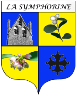 21/03/2017
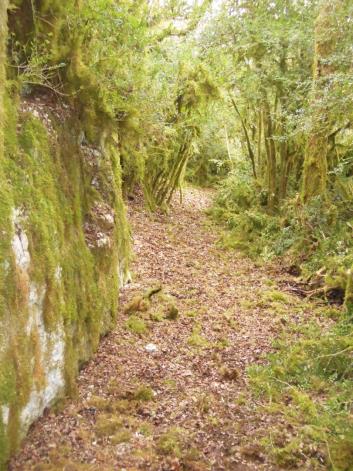 Entretien des Chemins
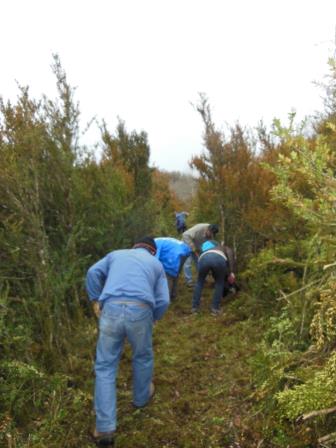 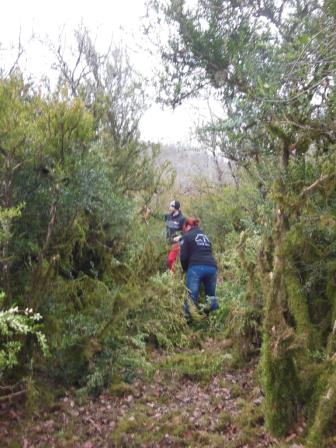 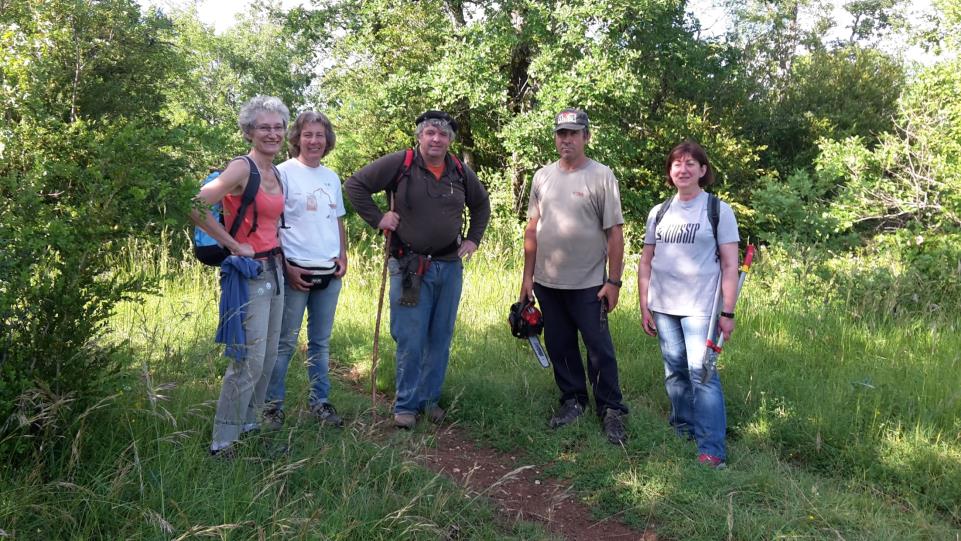 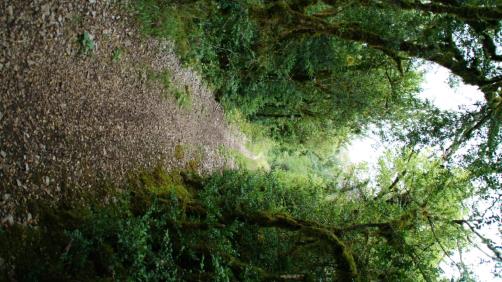 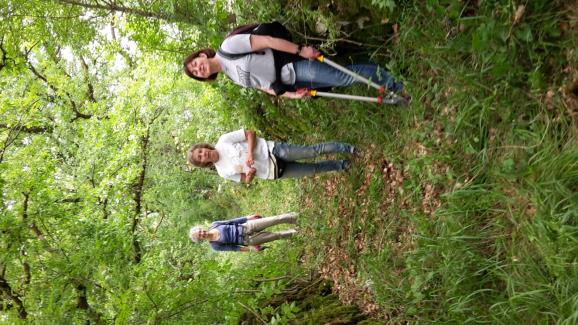 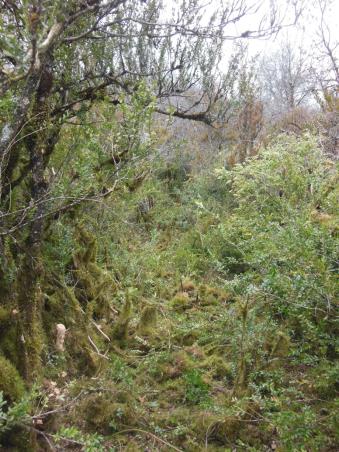 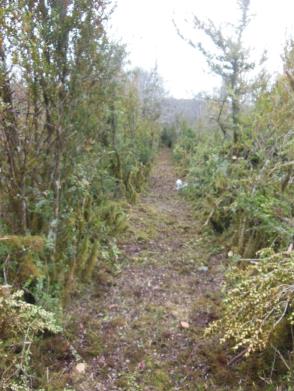 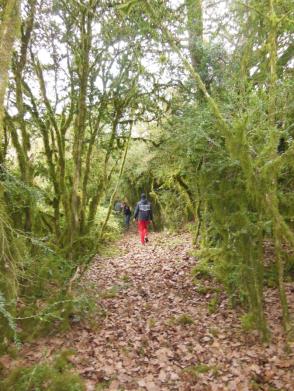 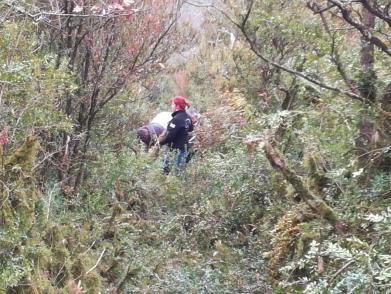 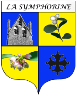 21/03/2017
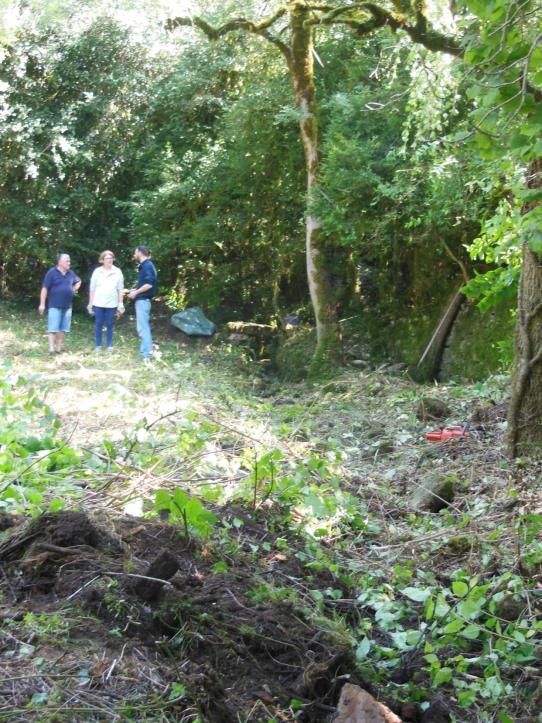 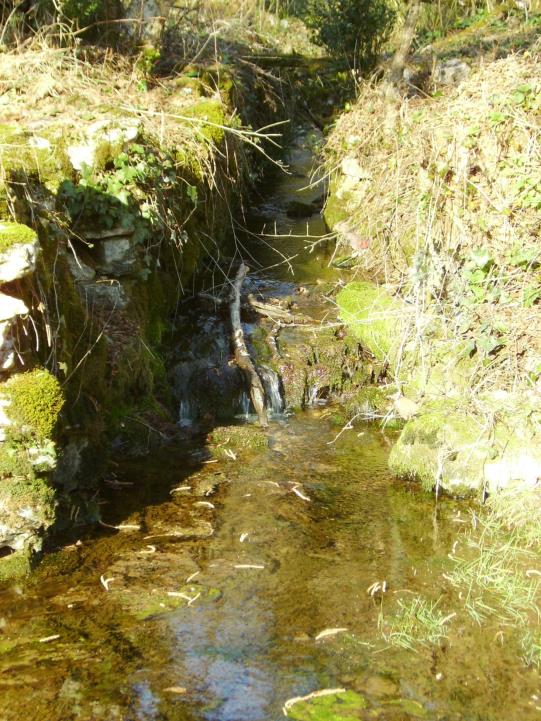 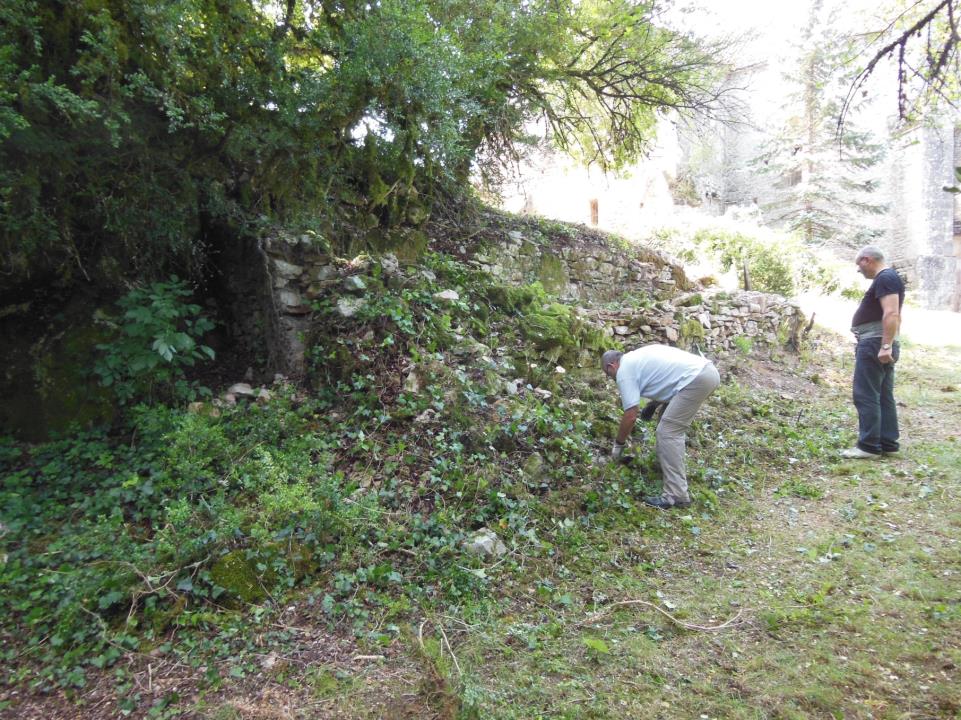 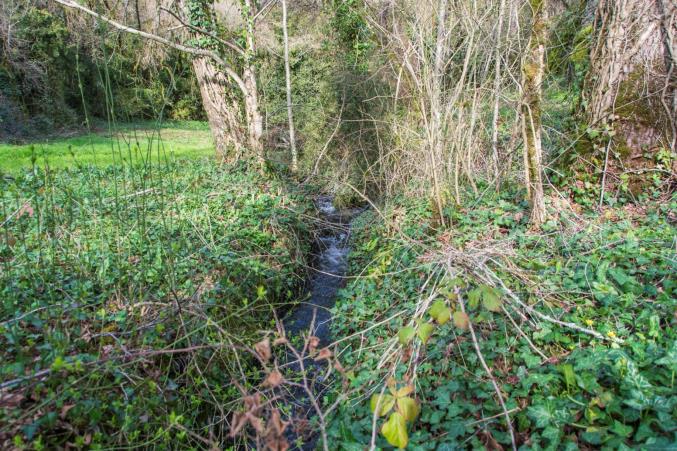 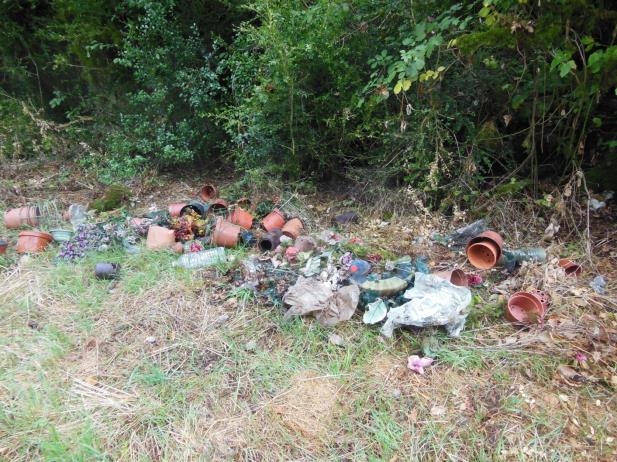 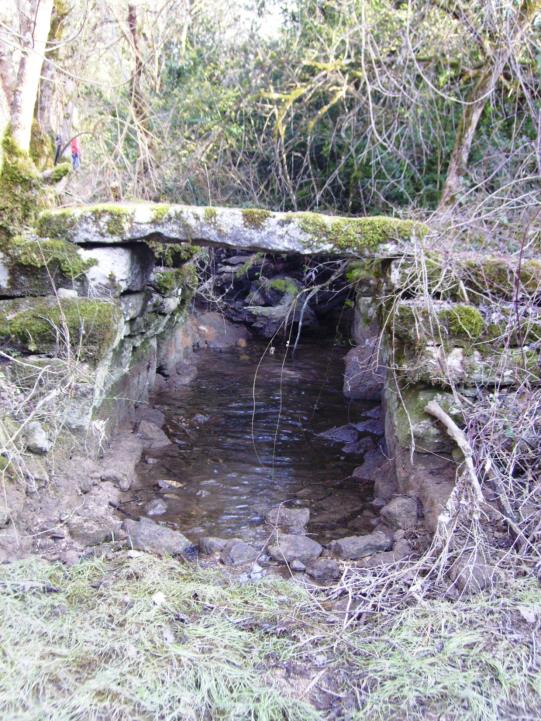 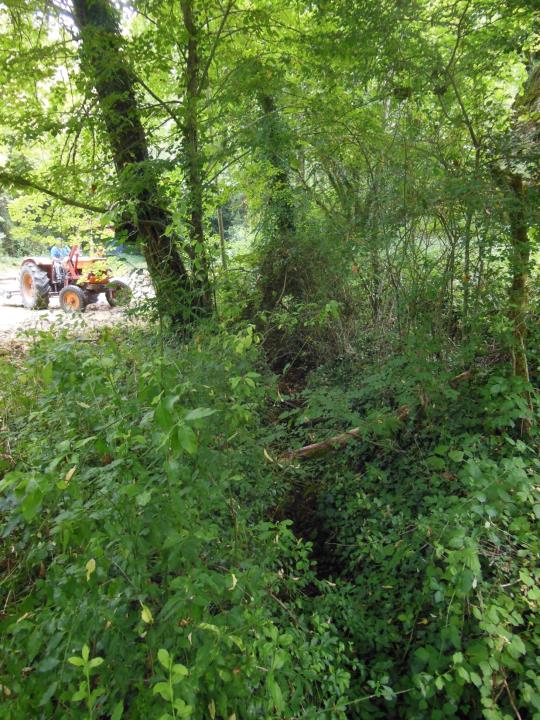 Entretien du Site
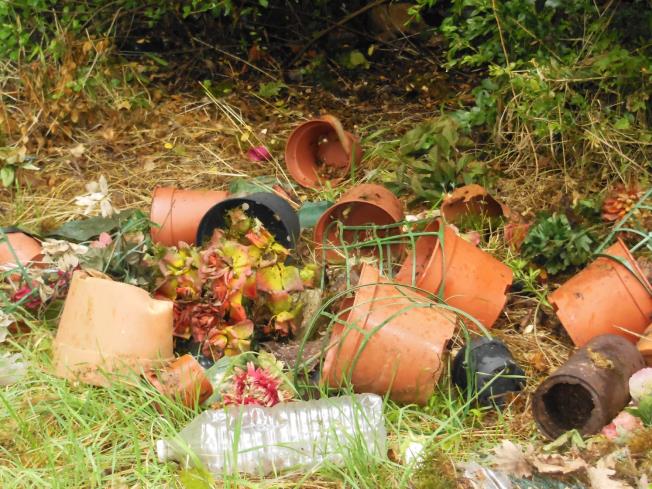 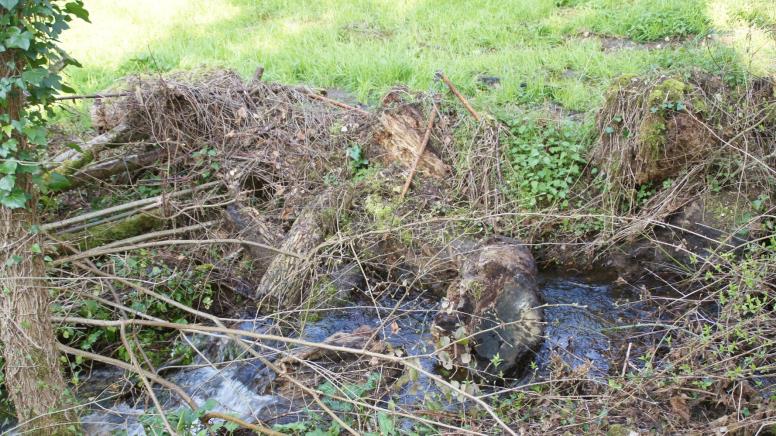 Mais ça!
C’était avant…
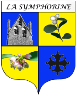 21/03/2017
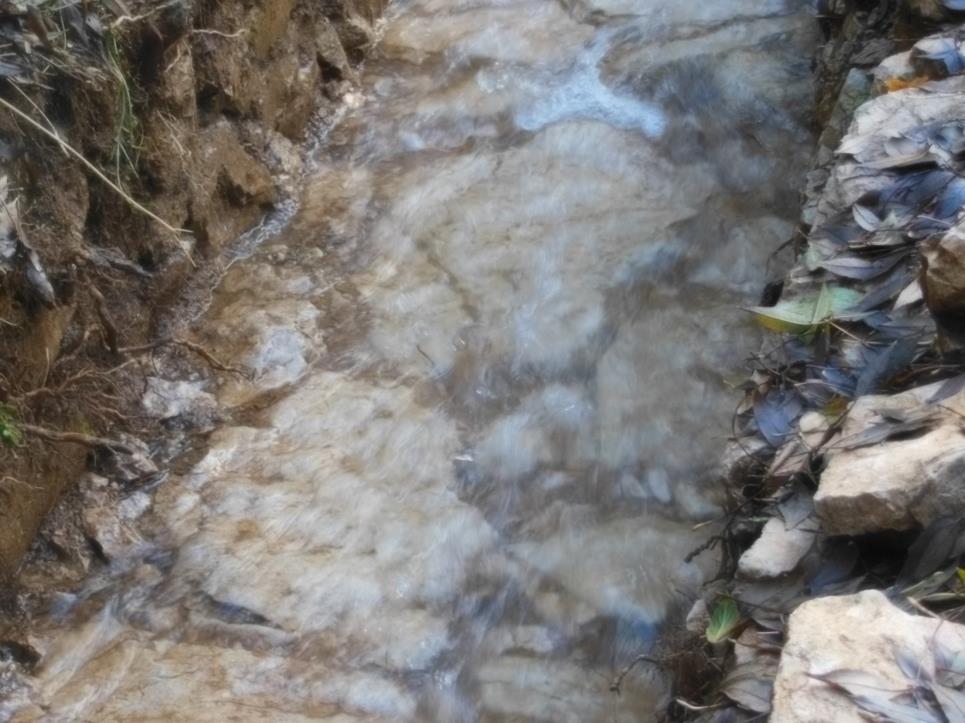 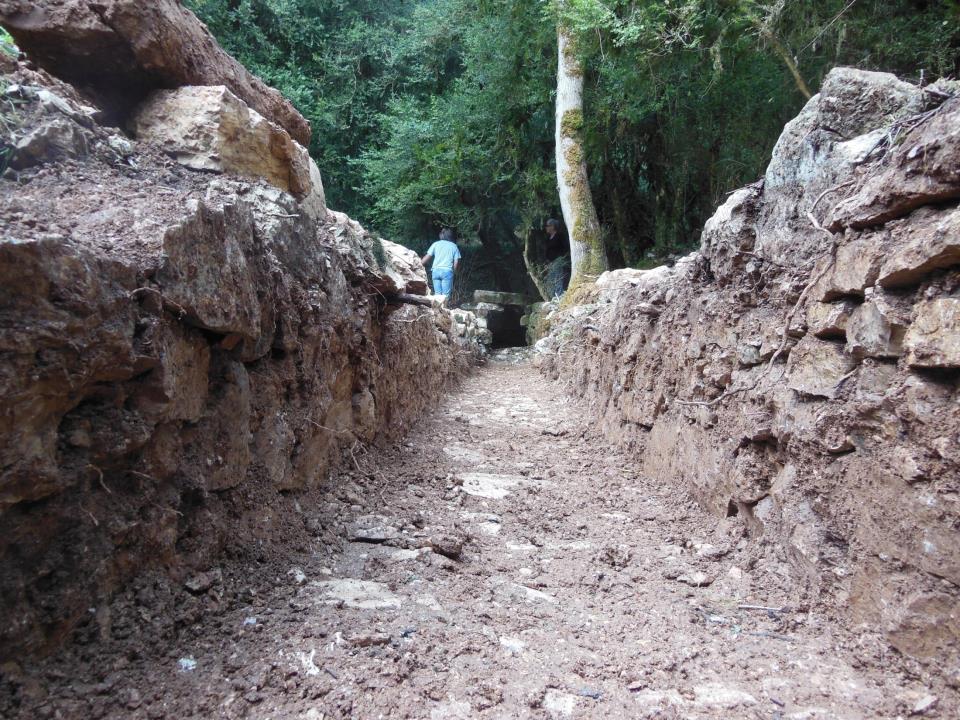 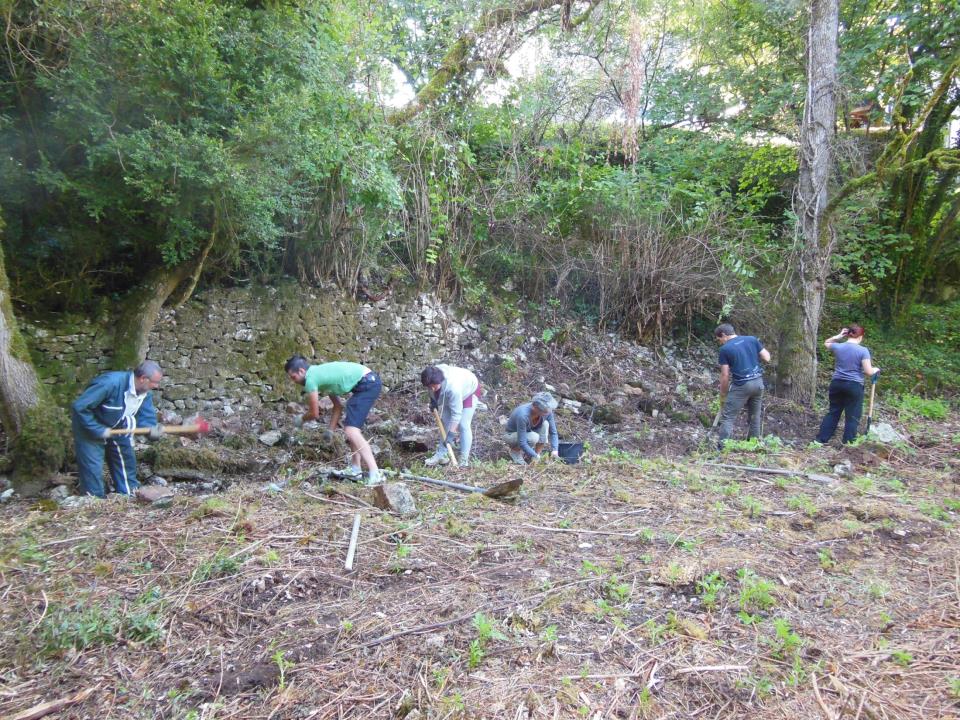 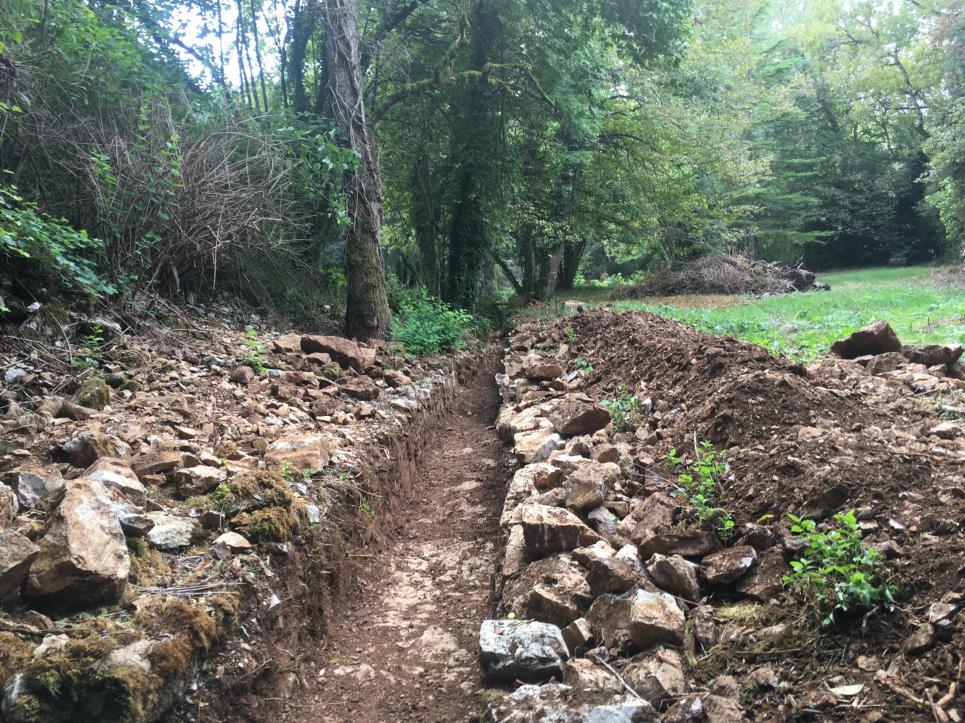 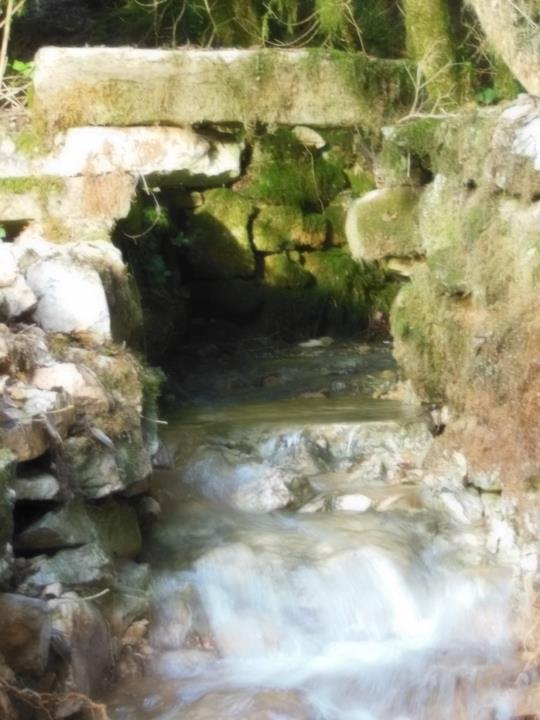 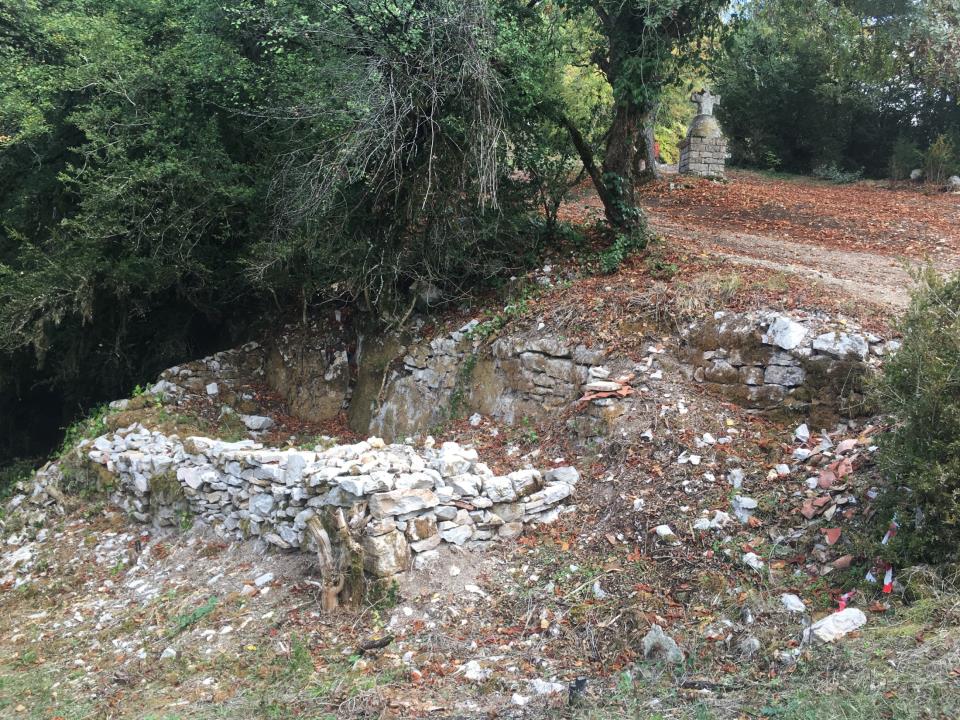 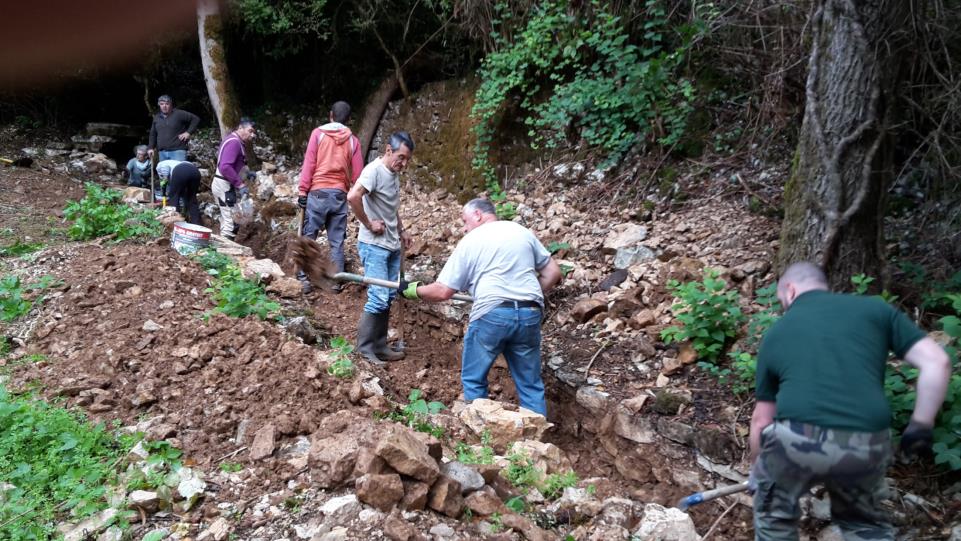 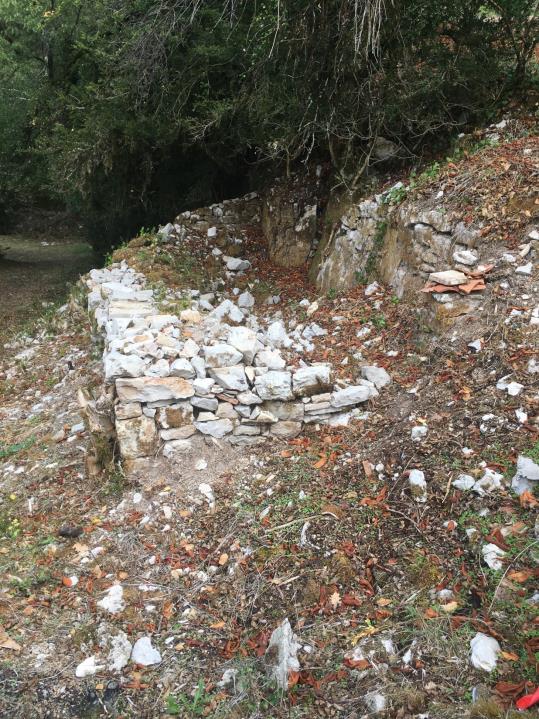 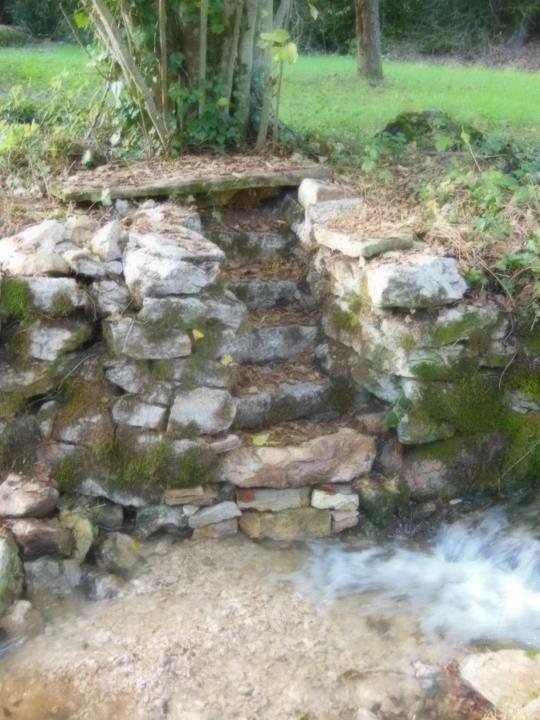 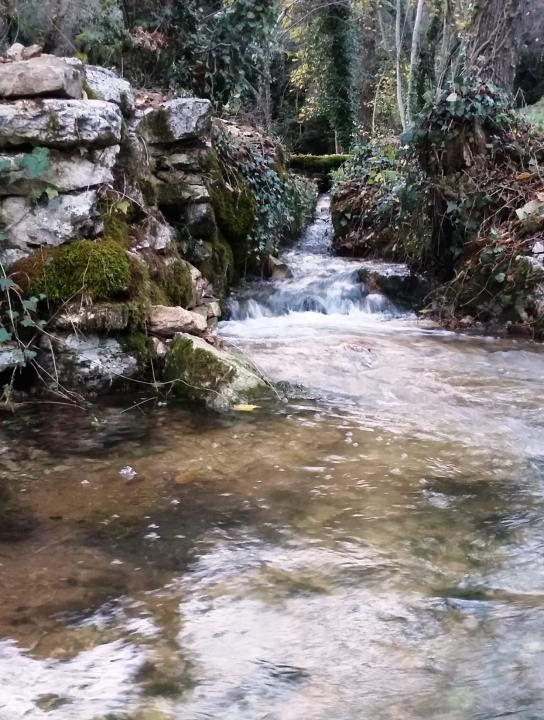 Entretien du Site
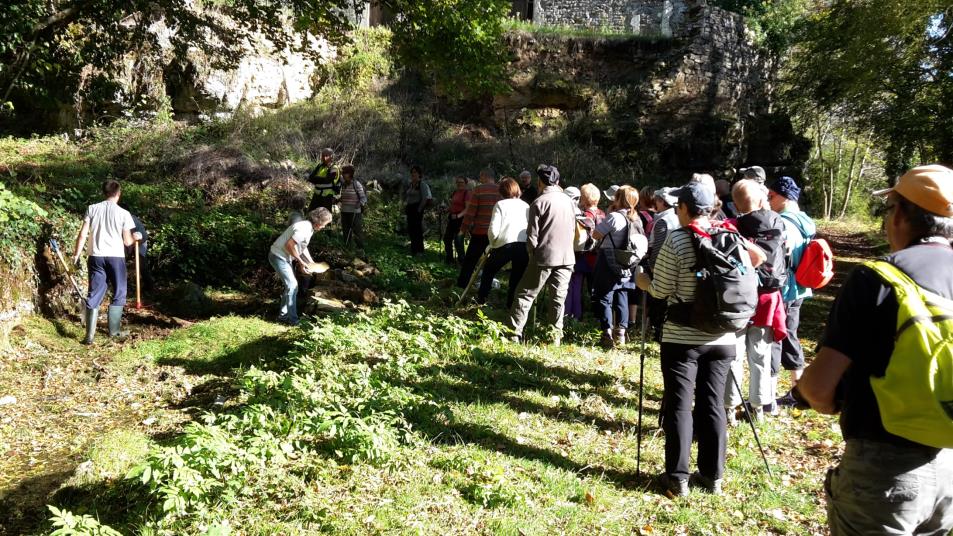 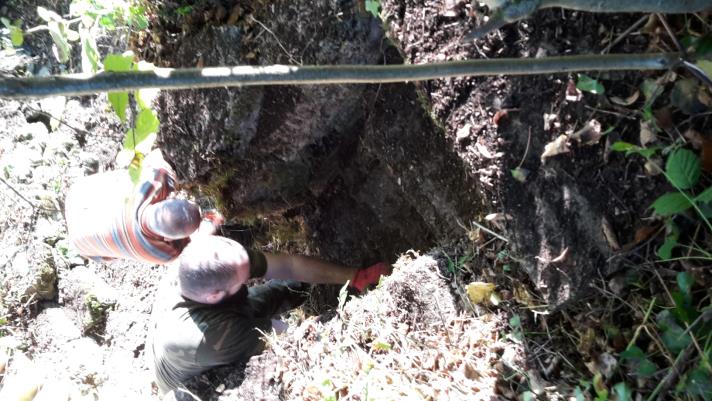 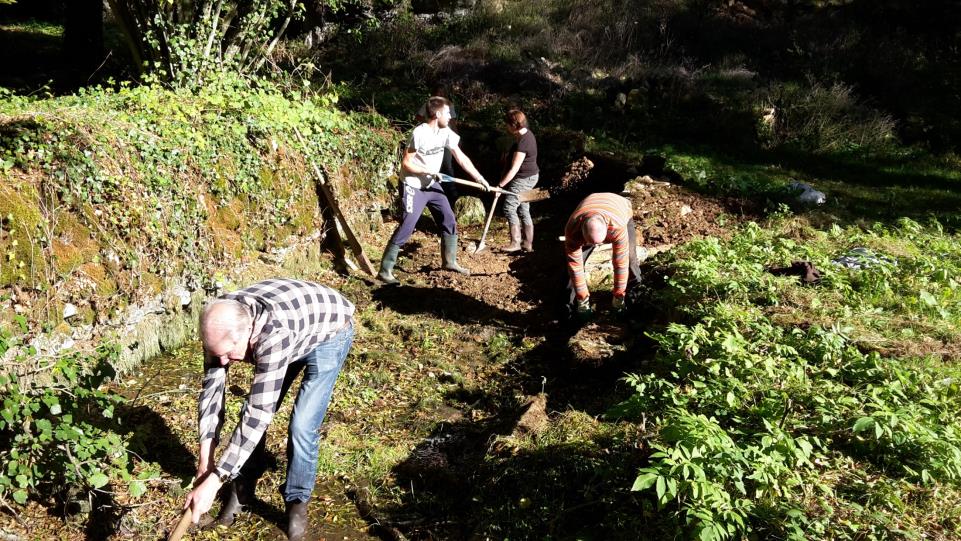 MERCI à TOUS!!
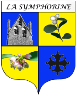 21/03/2017
Compte – Rendu
Financier
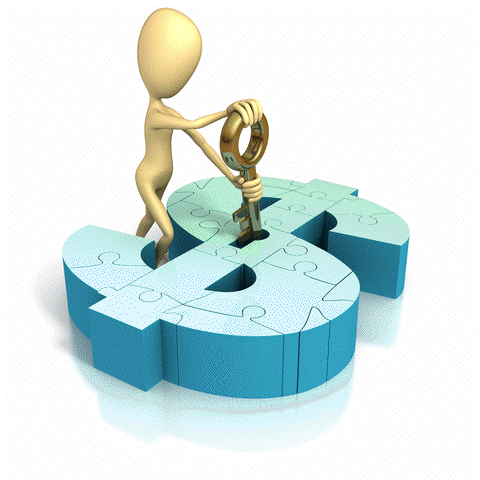 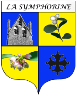 21/03/2017
Rapport 2016
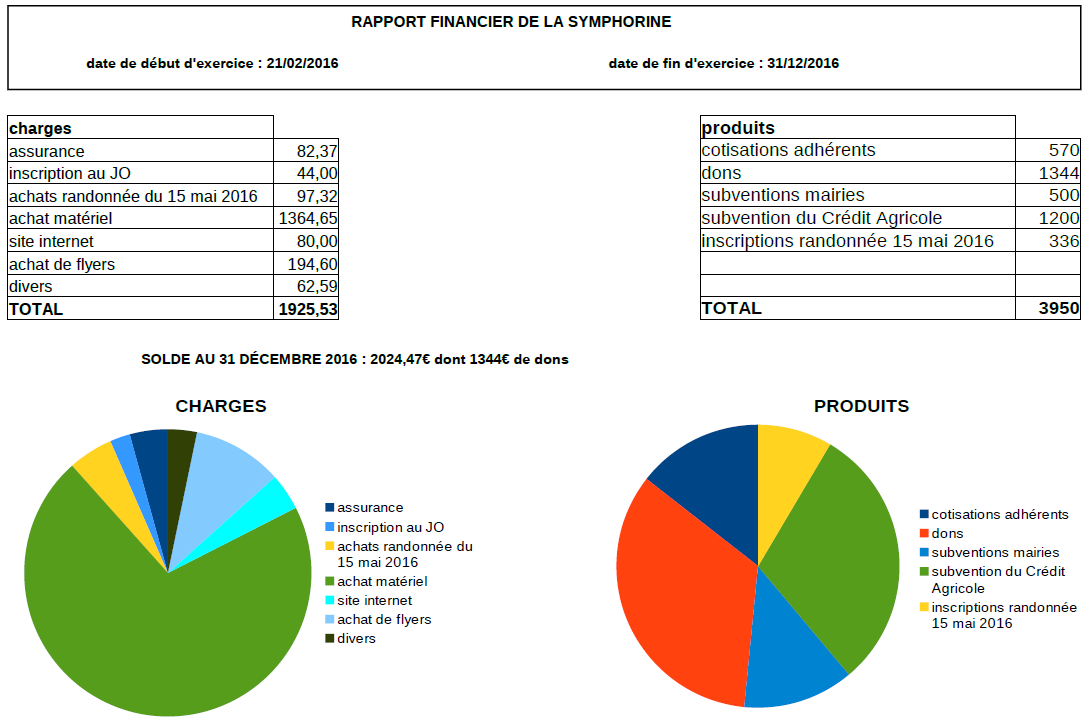 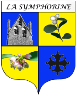 21/03/2017
Budget 2017
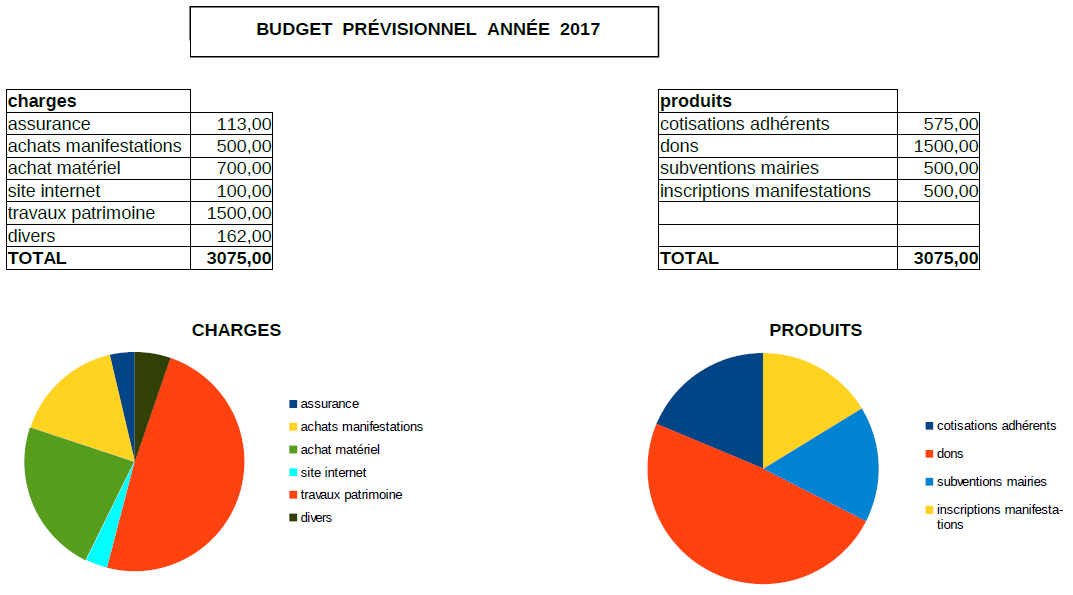 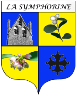 21/03/2017